Федеральный проект«Успех каждого ребенка»
Национальный проект «Образование»
Федеральный проект «Успех каждого ребенка» направлен на создание и работу системы выявления, поддержки и развития способностей и талантов детей и молодежи. В рамках проекта ведется работа по обеспечению равного доступа детей к актуальным и востребованным программам дополнительного образования, выявлению талантов каждого ребенка и ранней профориентации обучающихся.
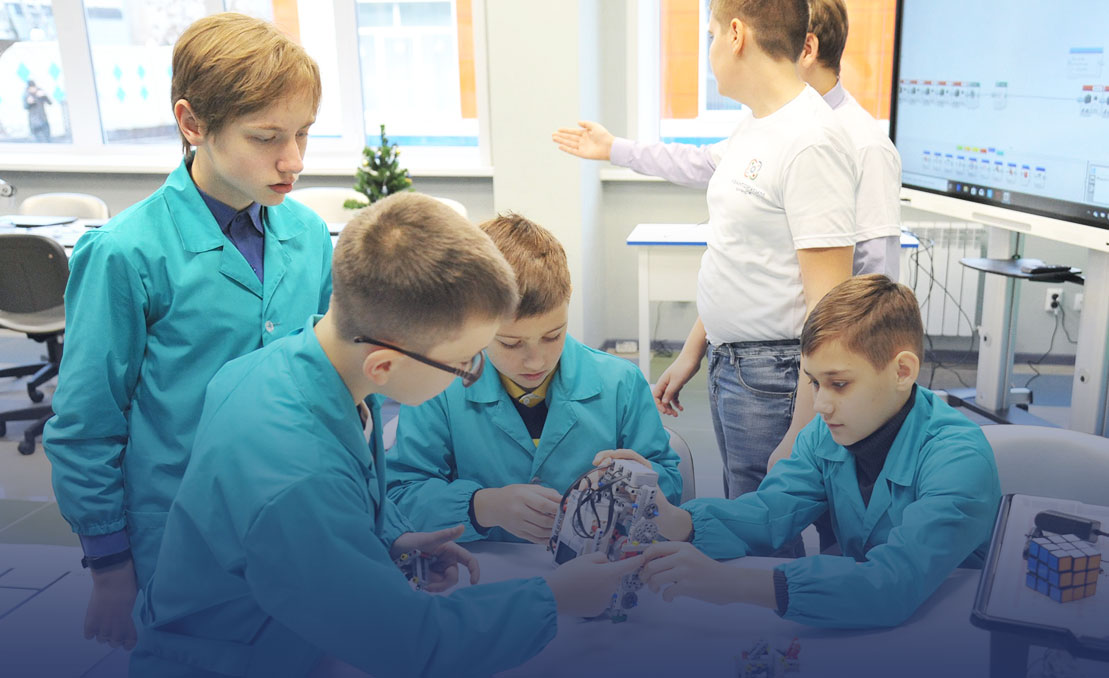 Сроки реализации
01.01.2019 — 30.12.2024
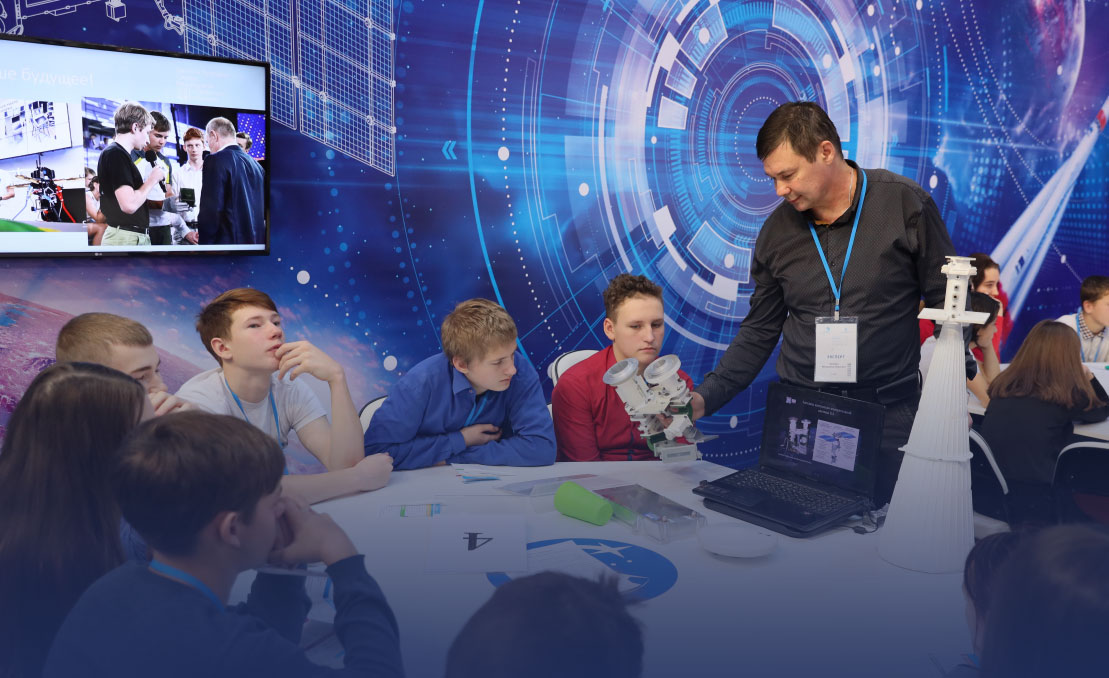 Основные задачи
Реализация проекта «Доступное дополнительное образование для детей». Обновление содержания программ ДПО
Раскрытие и развитие способностей и талантов детей
Реализация образовательных программ в сетевой форме с участием ДПО
Создание условий для формирования безбарьерной среды для реализации программ дополнительного образования для детей с ОВЗ
Основные задачи
Предоставление ребенку права выбора и формирования образовательной траектории (ИУП, в том числе и по профориентации)
Создание условий для самоопределения в выборе будущего профессионального пути
Применение современных образовательных технологий
Создание детских технопарков «Кванториум» и пр.
Направления: дополнительное образование
Профилактические программы:
ЮИД «Скороход»
«Подросток»
Хор «Россияночка»
Театральная студия «Новаторы»
Видеостудия
Спортивные секции
«Архимеды»
Газета «Перекресток»
Платные образовательные услуги
Направления: Внеурочная деятельность
Профориентация
В рамках классного руководства:
Образовательный туризм
Творческие конкурсы разного уровня
«Юный эколог»
Юнармия
Финансовая и функциональная грамотность
Учителя-предметники:
Спортивные мероприятия и праздники
Направления: Исследовательская деятельность
В рамках классного руководства:
Проектная деятельность
Конкурсы, проекты, исследования различного уровня
Учителя-предметники:
Индивидуальные образовательные маршруты
Направления: Олимпиадное движение
В рамках классного руководства:
Участие в олимпиадах и интеллектуальных конкурсах различного уровня
(в том числе ВсОШ)
Учителя-предметники:
Плюсы:
Часть проектов реализуется дистанционно, в том числе и по профориентации
Широкий диапазон вовлечения учащихся в дополнительное образование через электронную систему Навигатор
Участие в олимпиадах и интеллектуальных конкурсах различного уровня
(в том числе ВсОШ)
Учителя-предметники:
Проблемы:
Система сопровождения
Вовлеченность всех участников образовательных отношений
Преемственность
Доля учащихся, охваченных ДОП
Наставничество
Шефство
(по всем направлениям)
Дети группы риска
ИОМ по профориентации
Индивидуальные образовательные маршруты
Дети с ОВЗ (не во всех проектах, конкурсах могут участвовать)
Индивидуальный учебный план
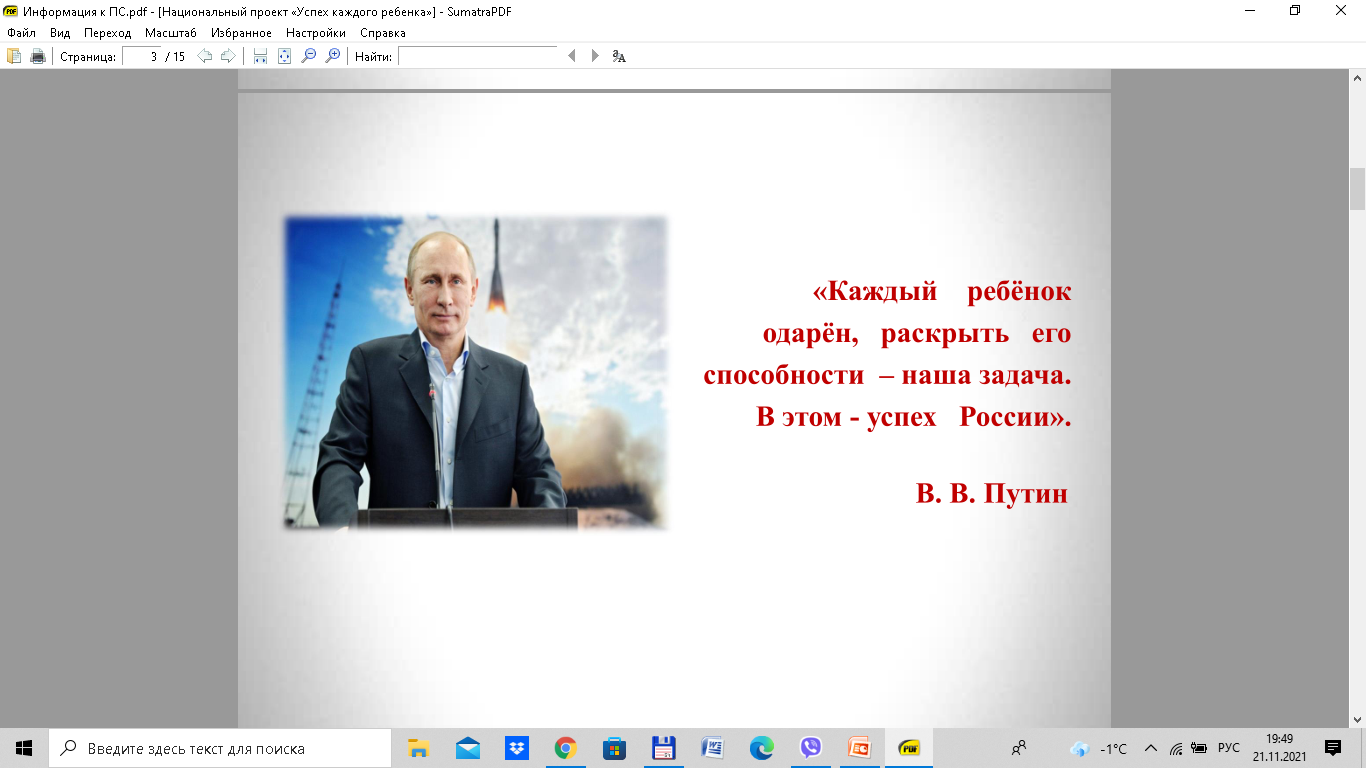